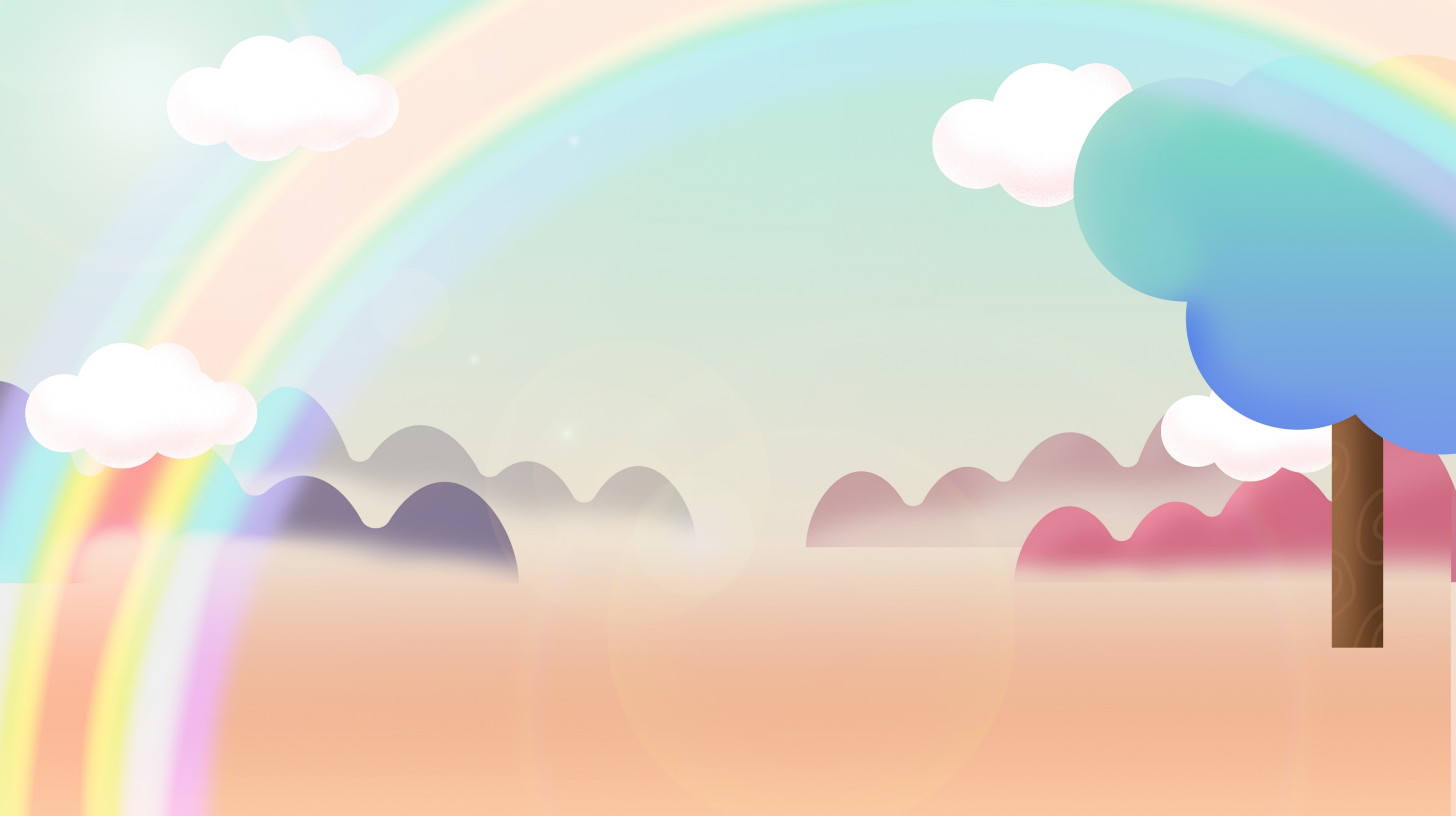 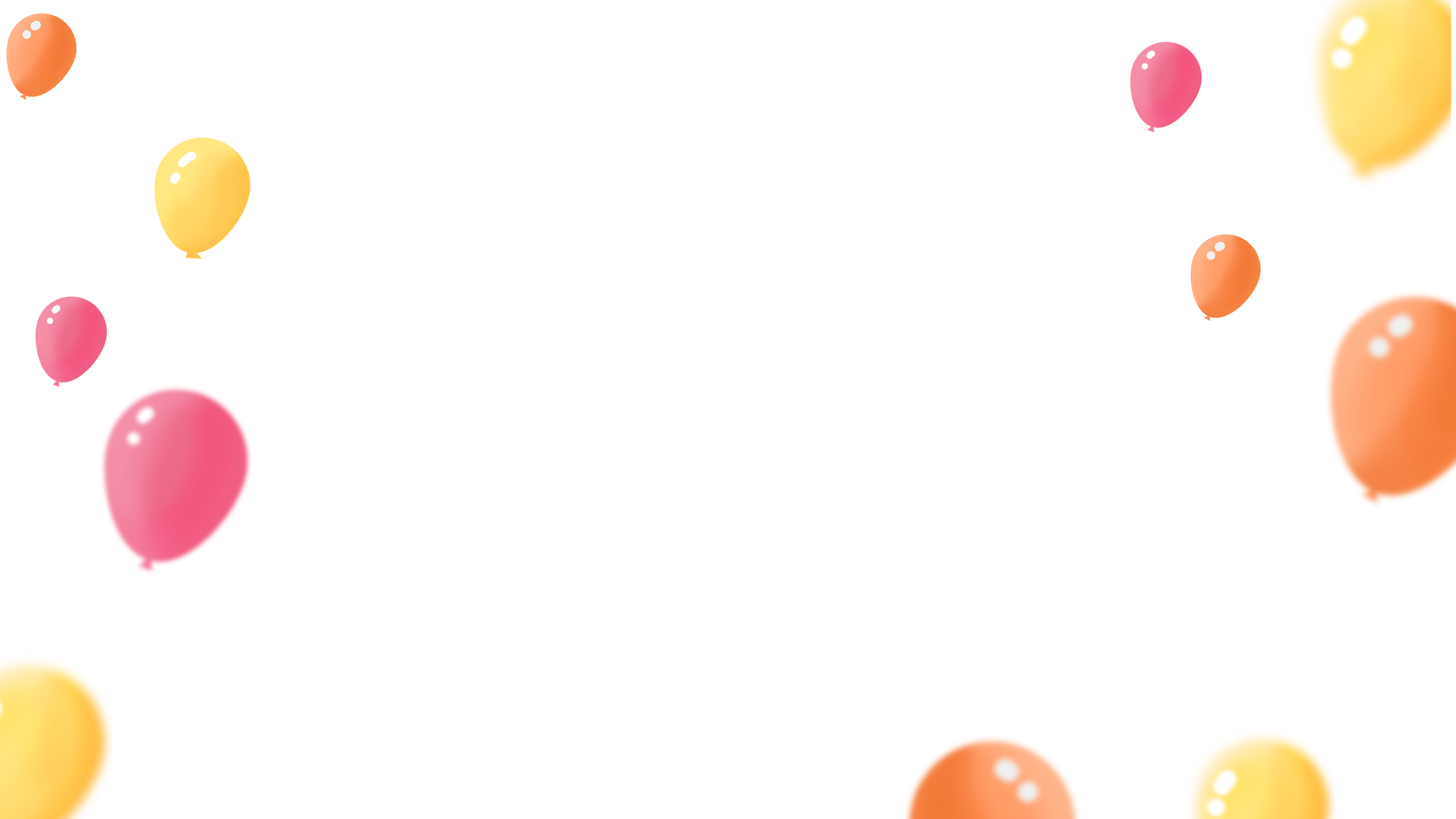 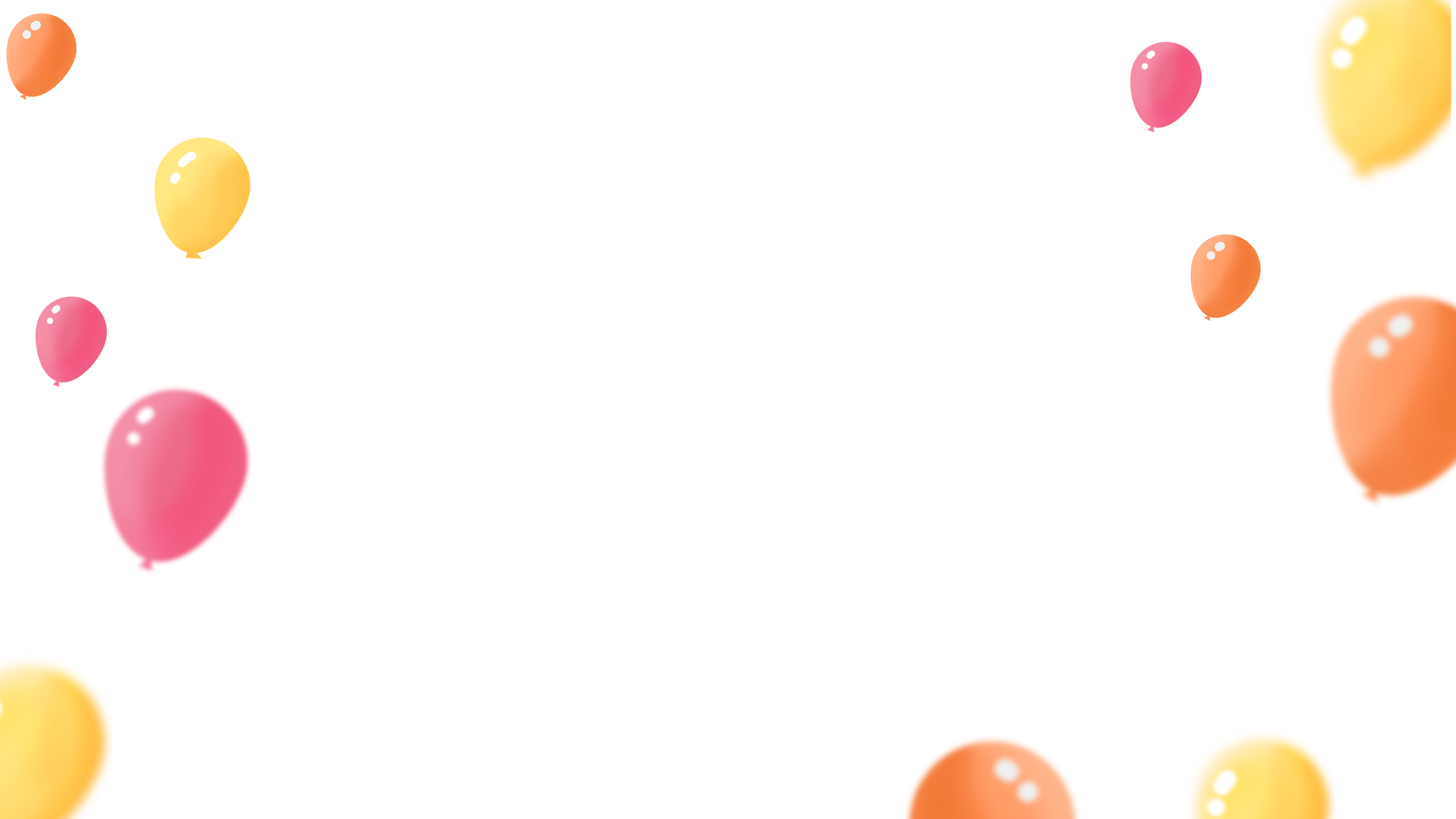 TOÁN
LUYỆN TẬP CHUNG
LUYỆN TẬP CHUNG
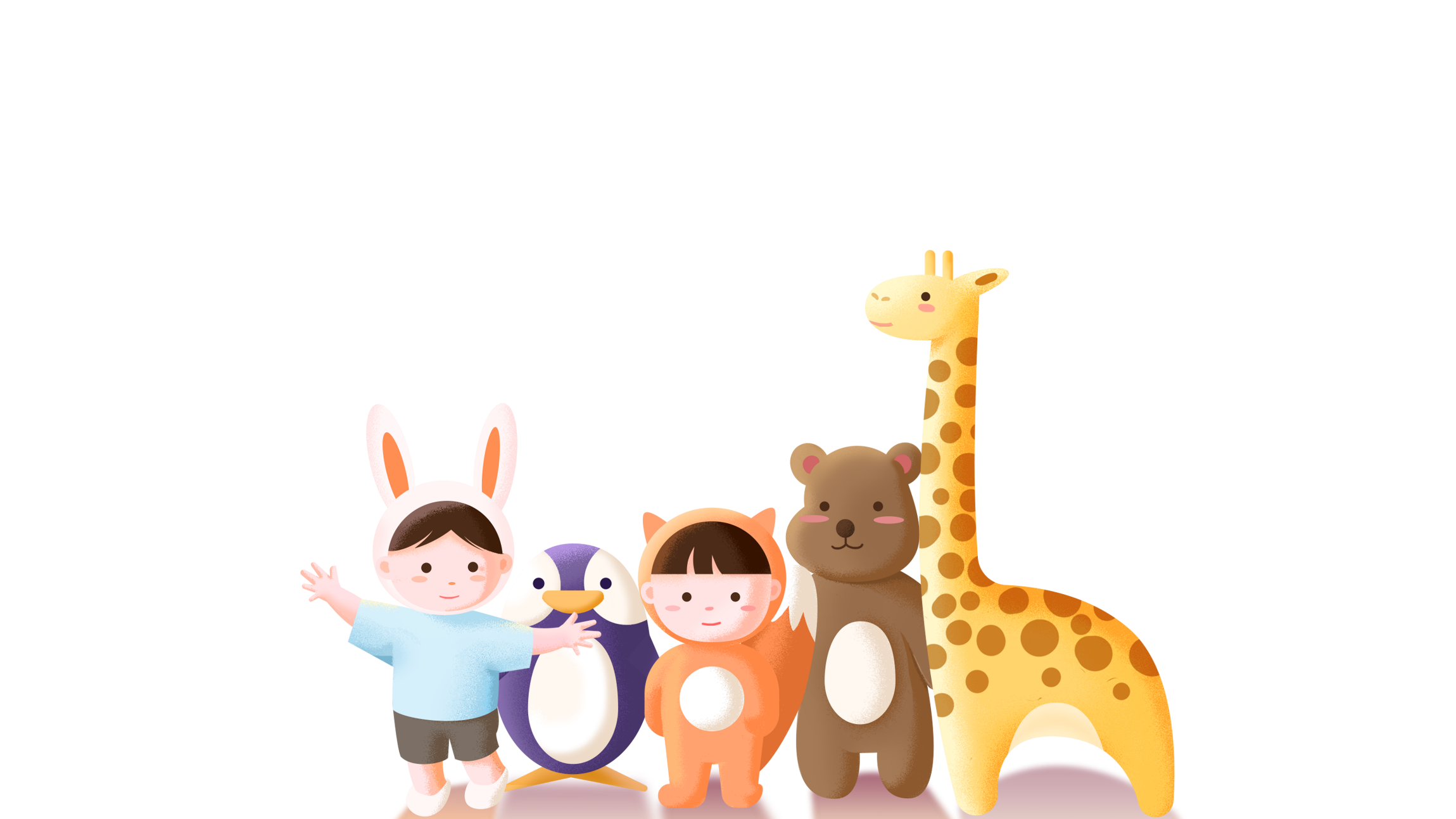 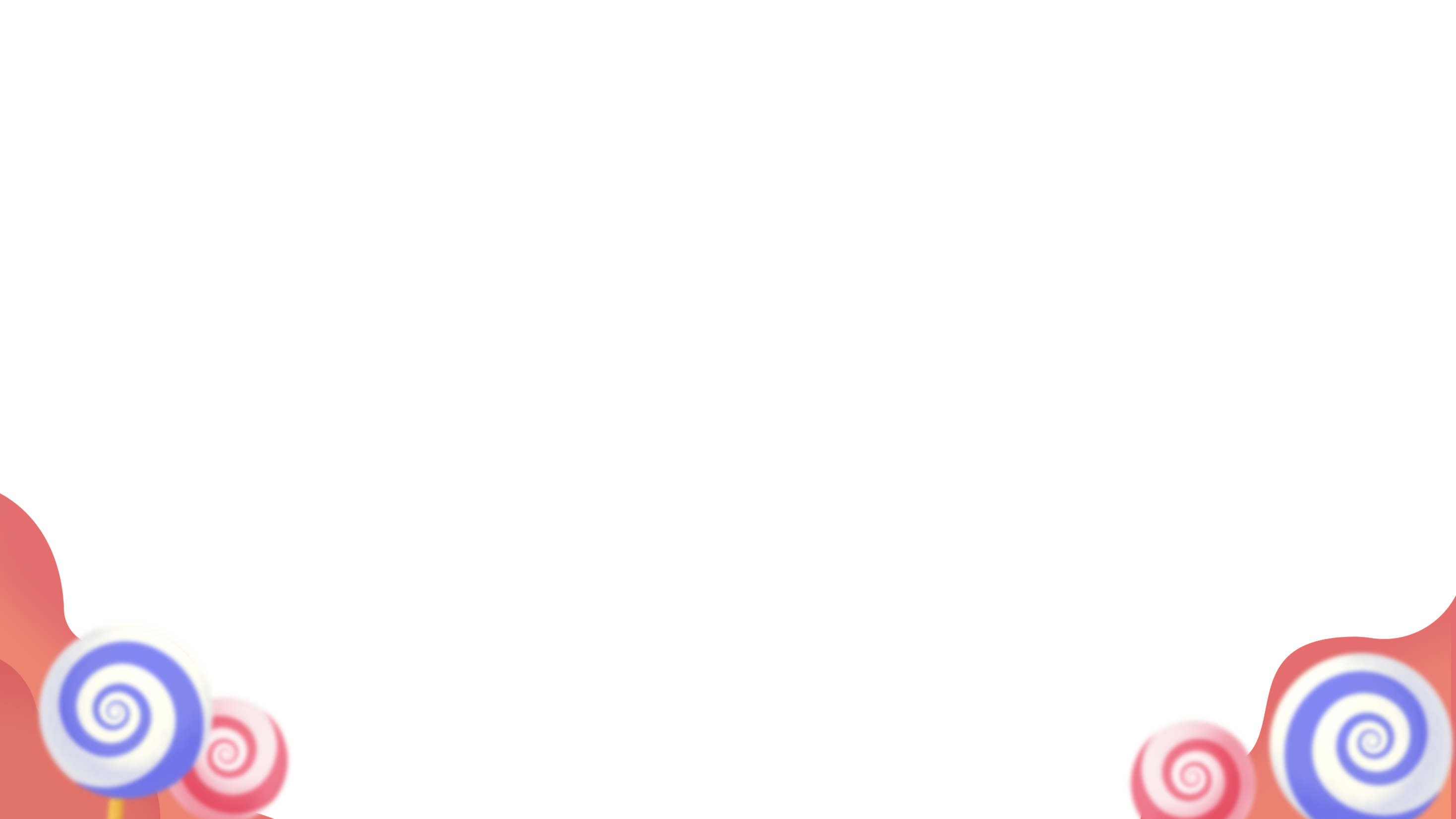 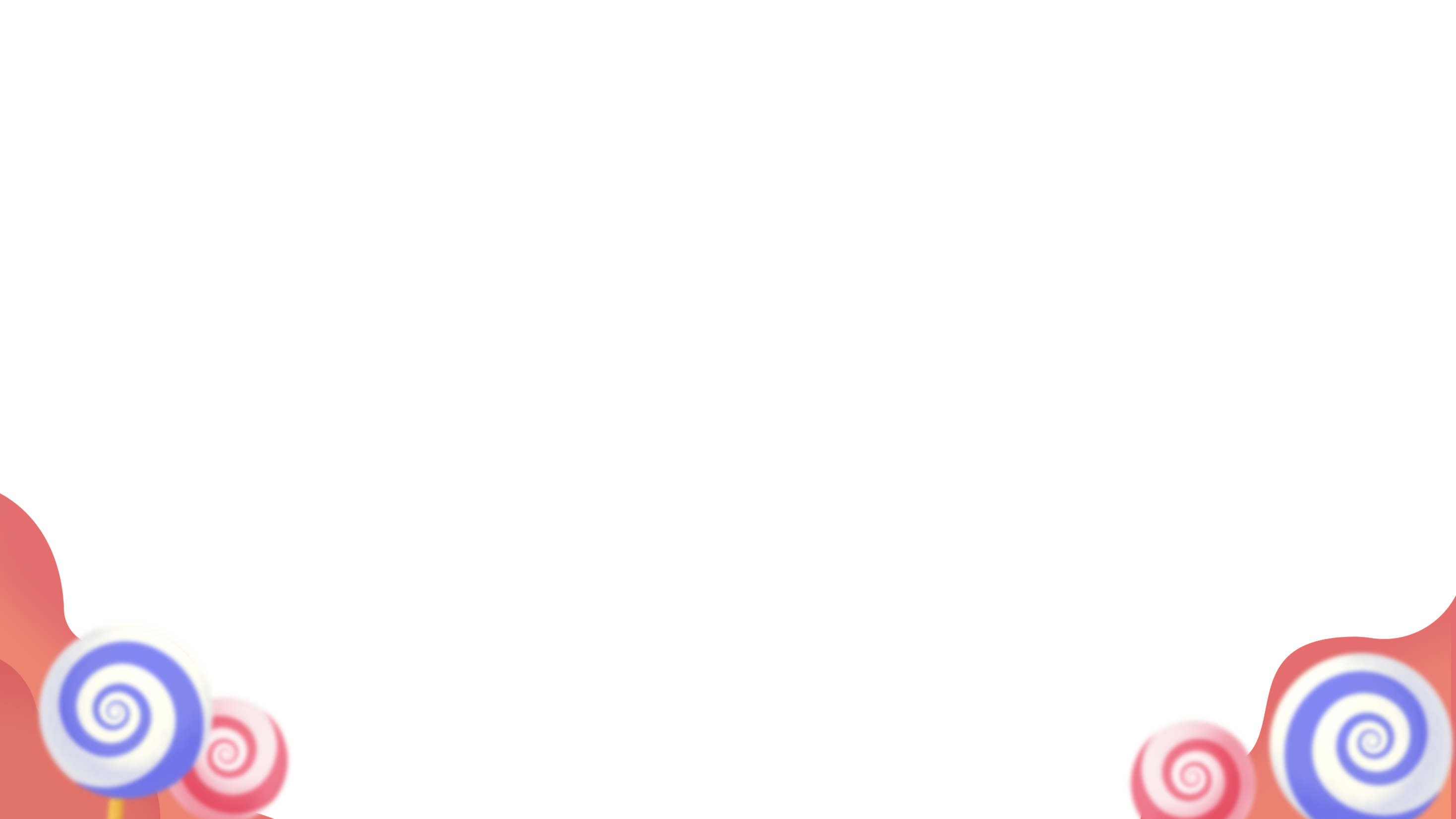 Trang 53
01
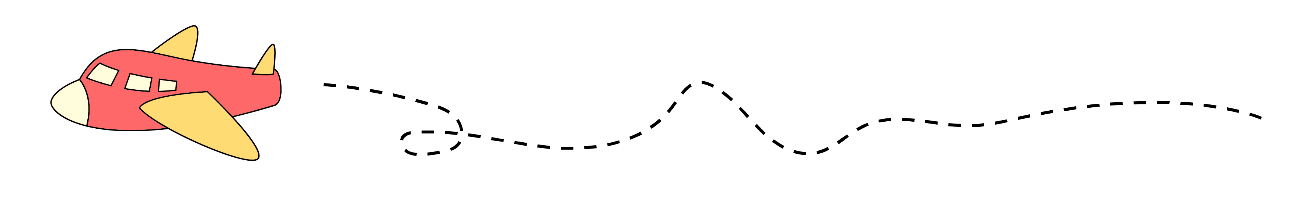 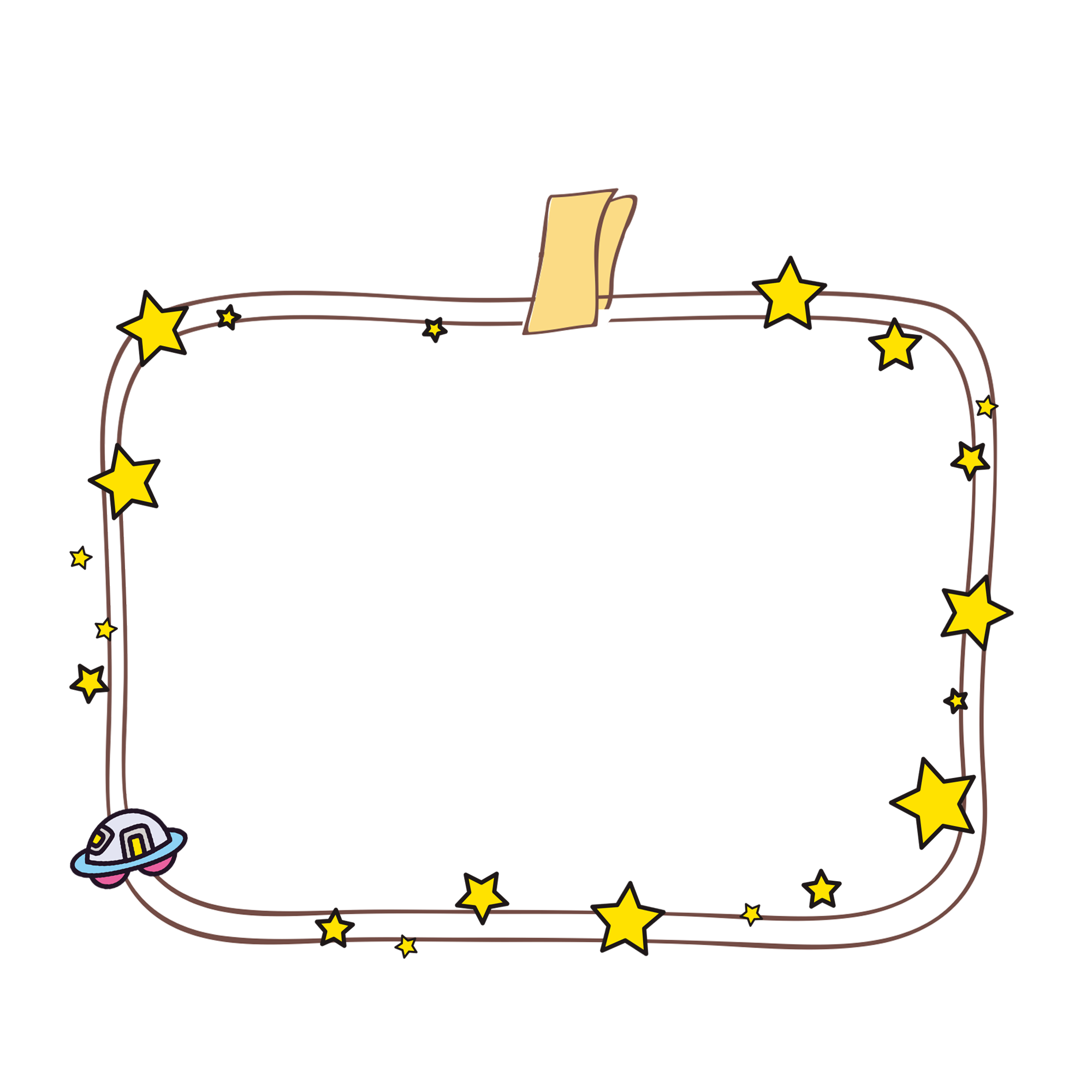 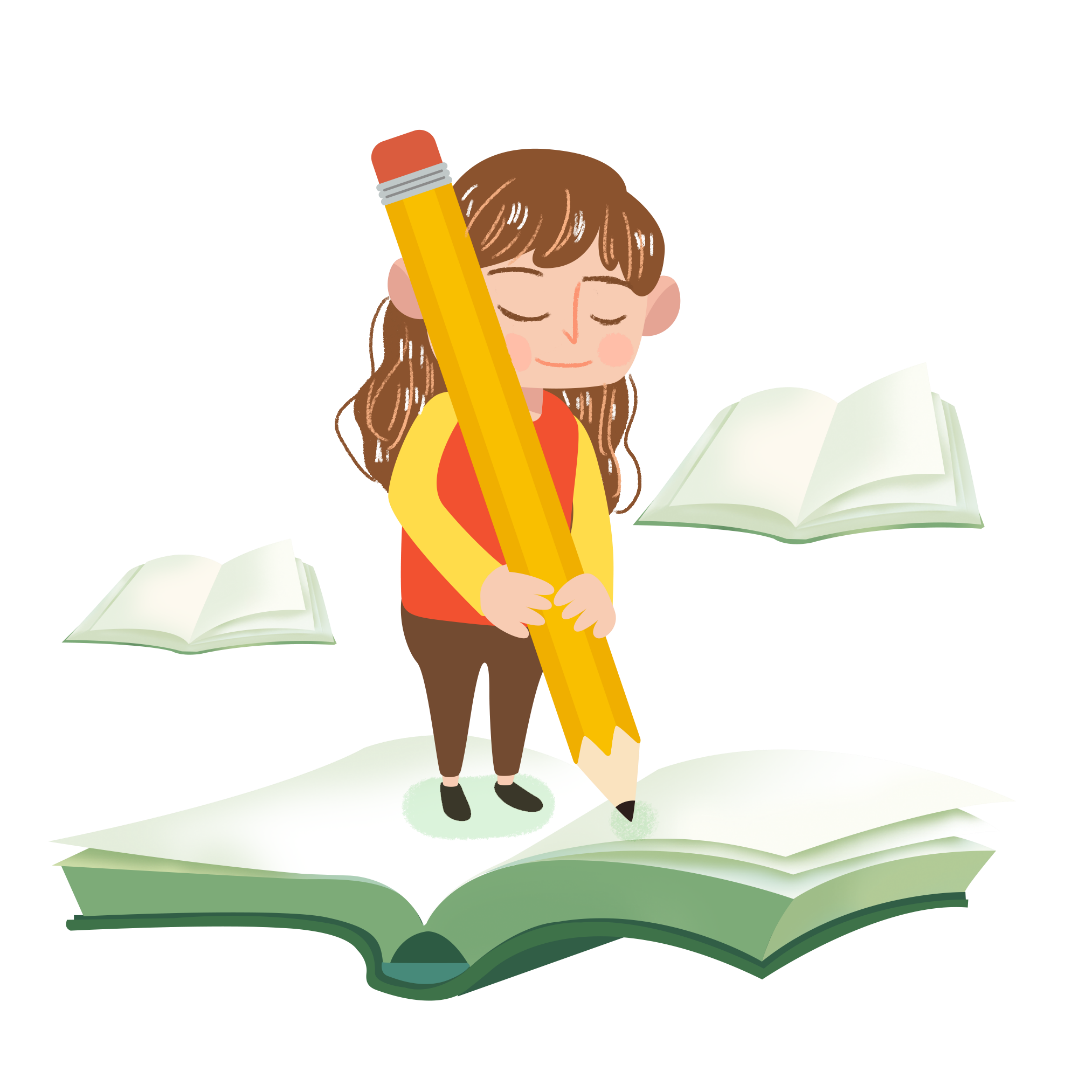 KHỞI ĐỘNG
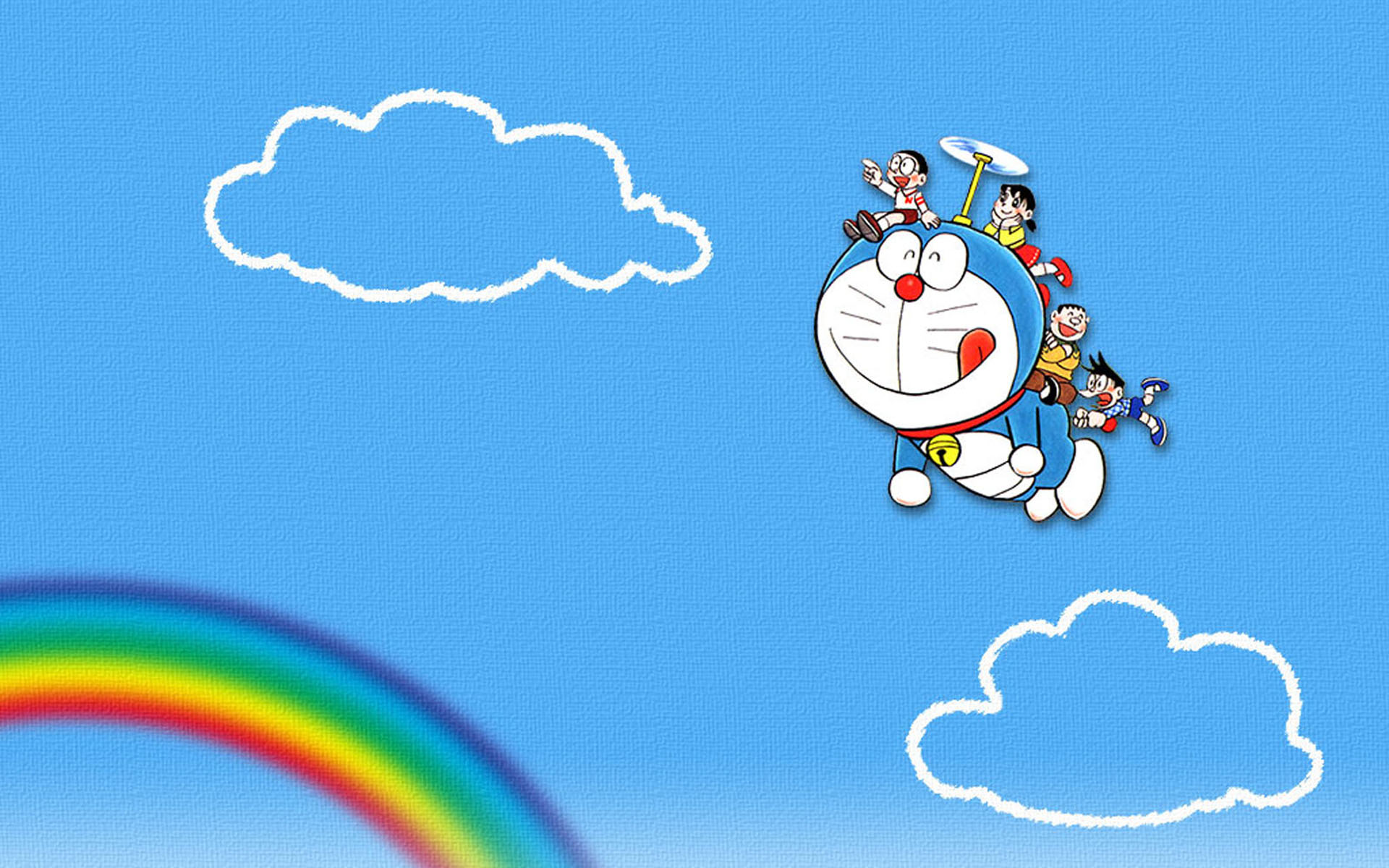 Du lịch cùng Doraemon
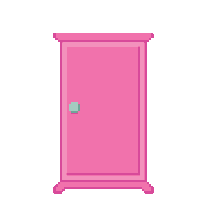 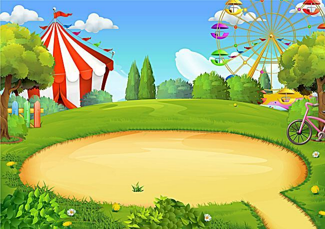 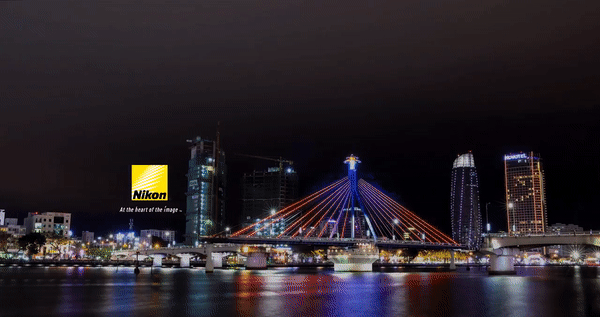 Cầu sông Hàn
3 508 x 2 = ?
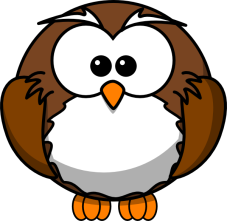 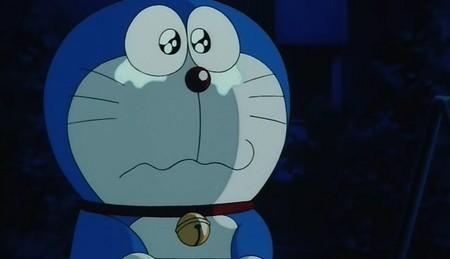 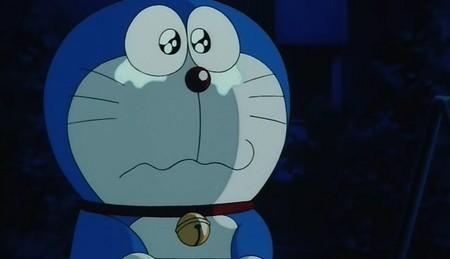 B. 7 015
C. 7 016
A: 7 014
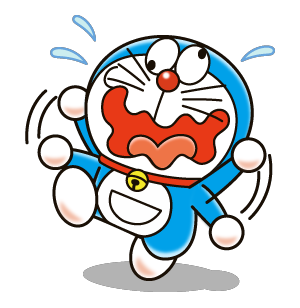 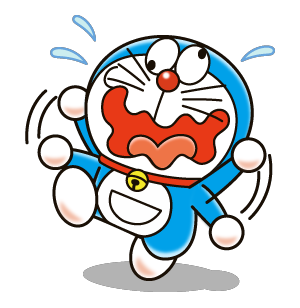 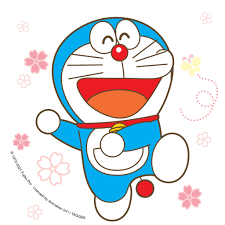 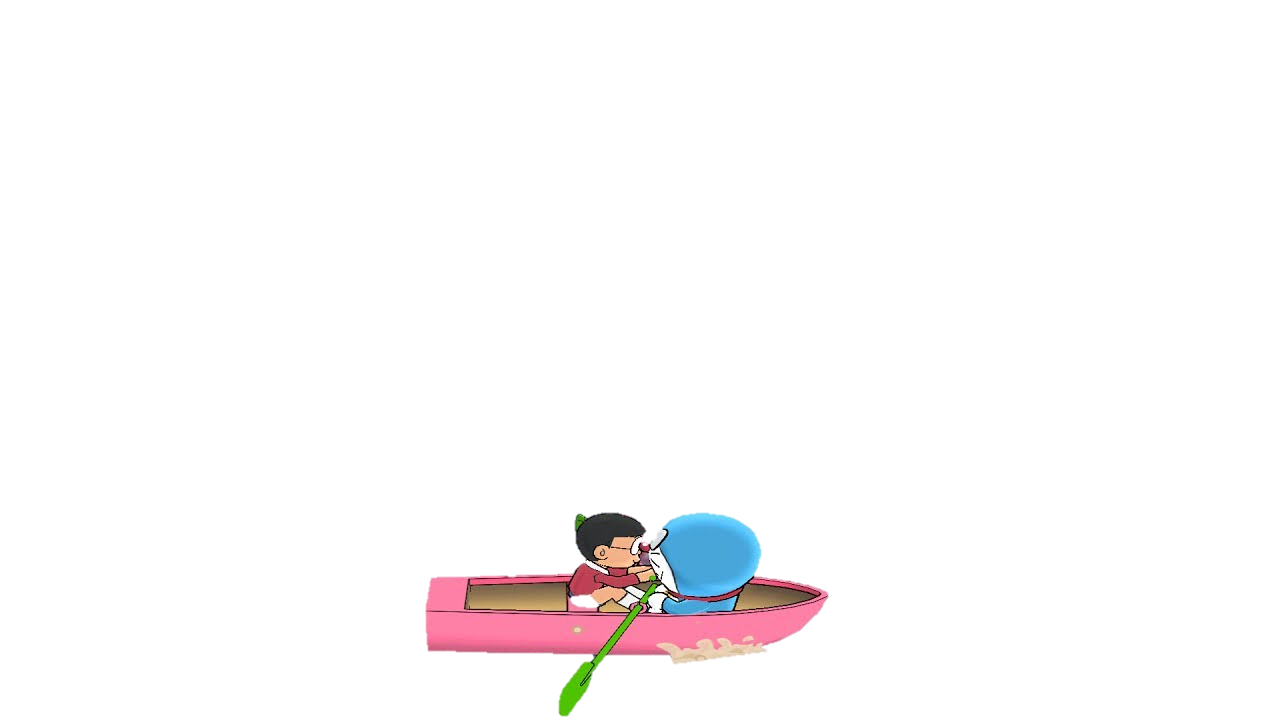 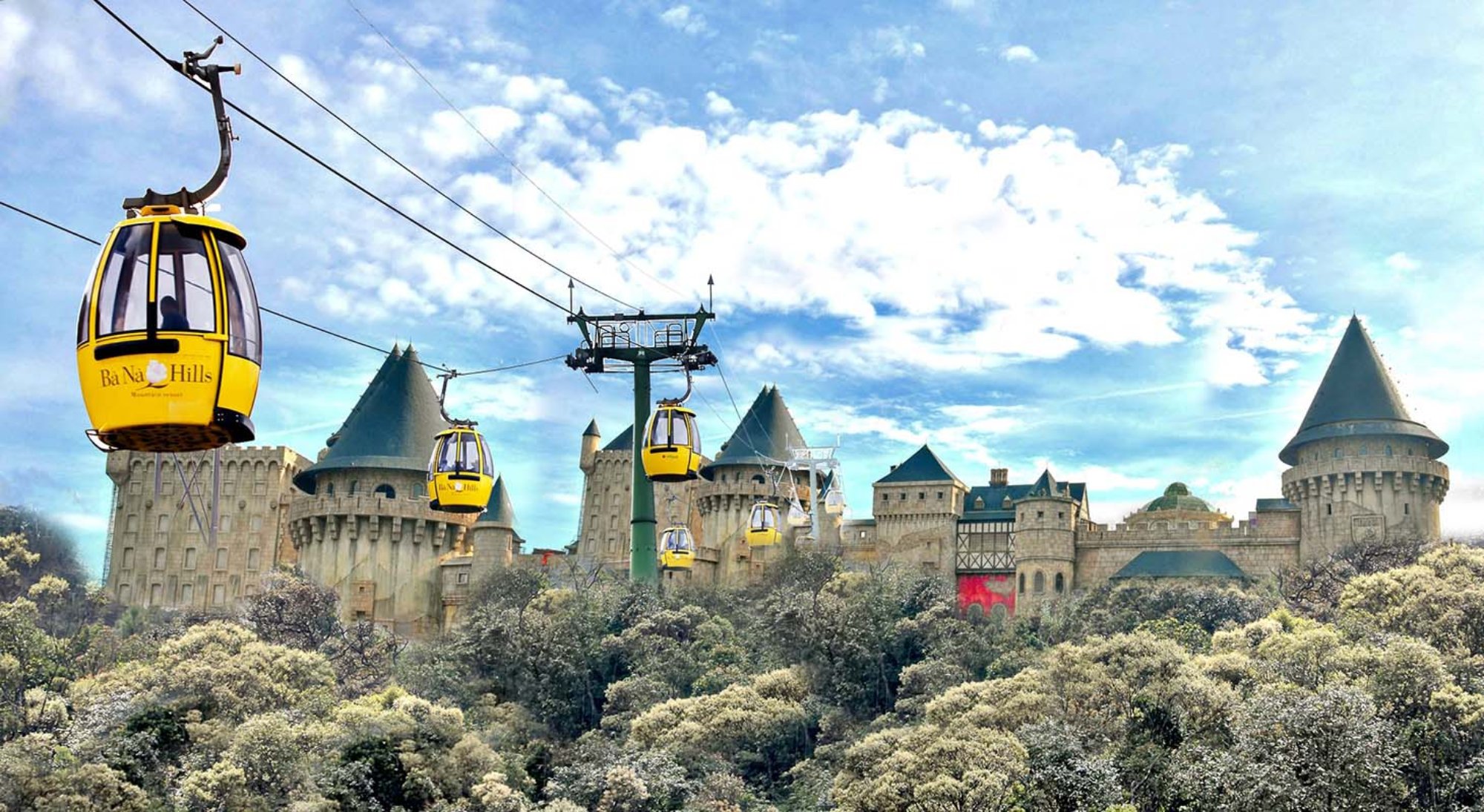 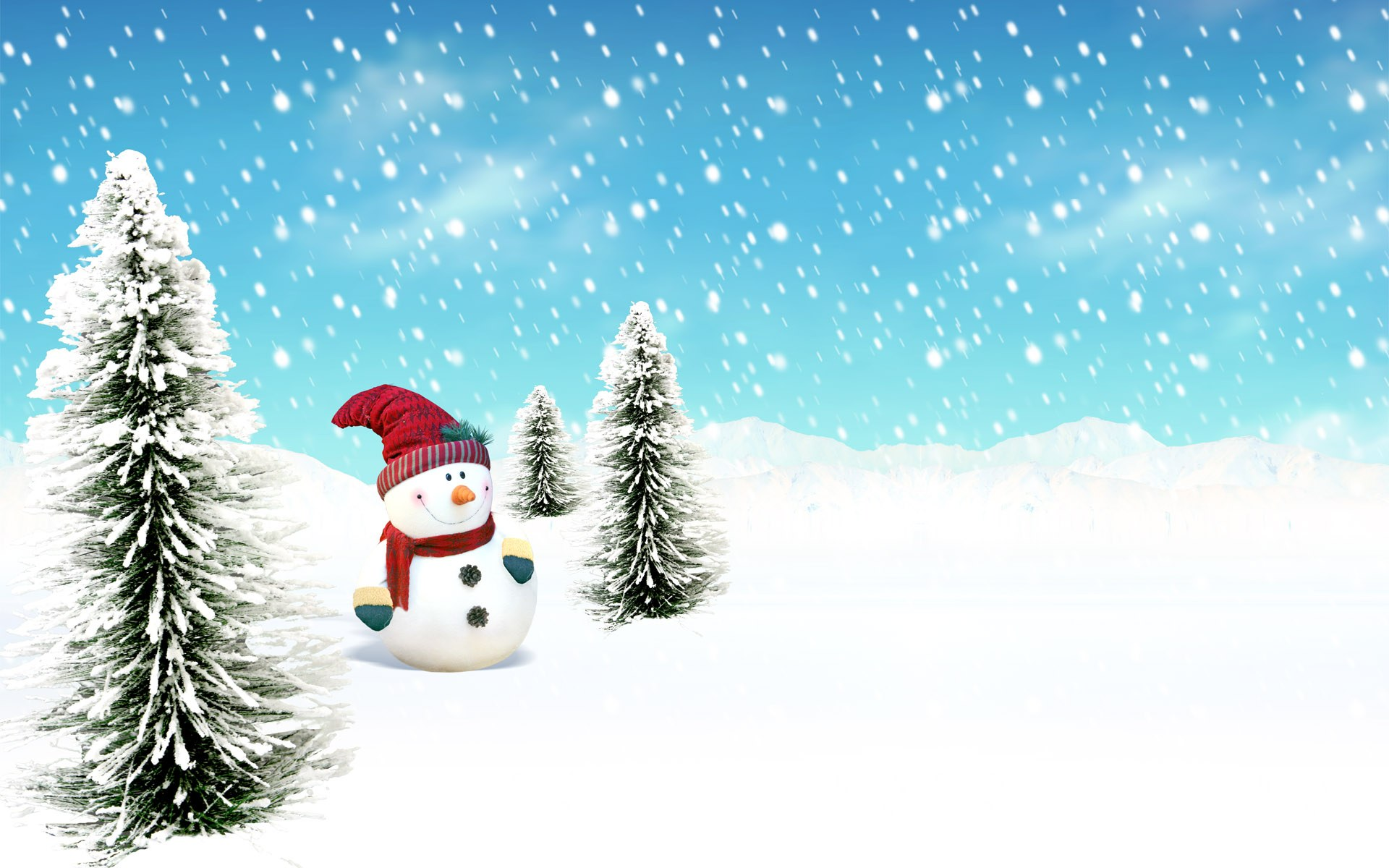 Ba Na Hills
Danang Vietnam
4 812 : 6 = ?
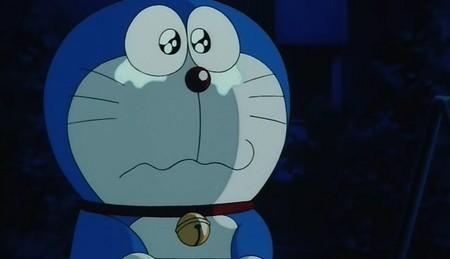 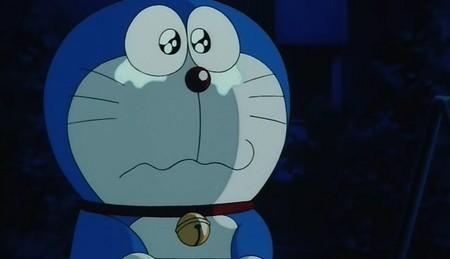 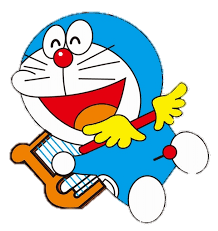 A. 802
B. 803
C. 804
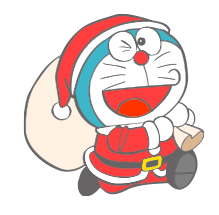 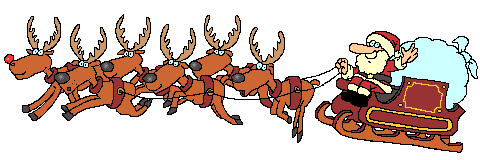 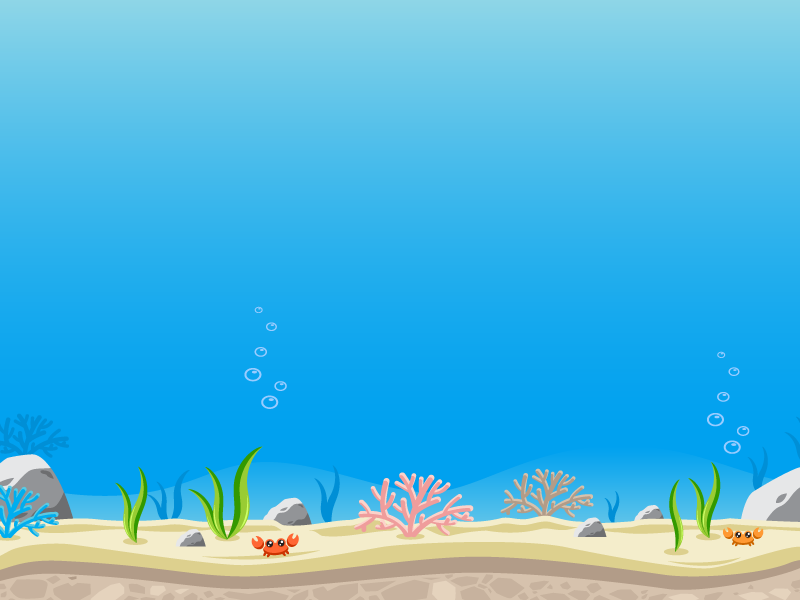 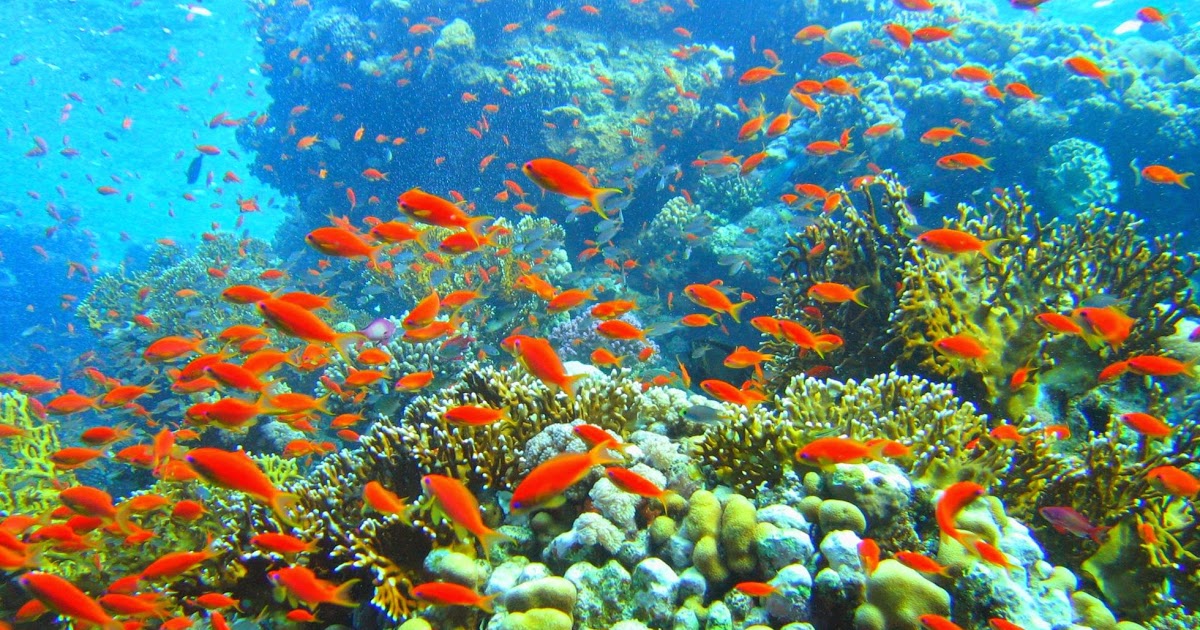 Son Tra Coral reef
Danang Vietnam
1 042 x 5 = ?
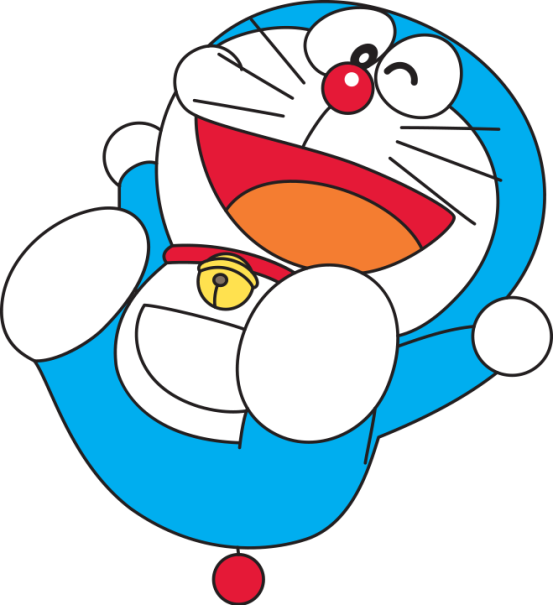 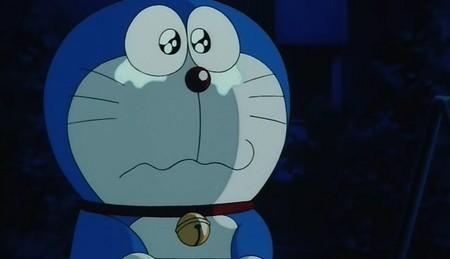 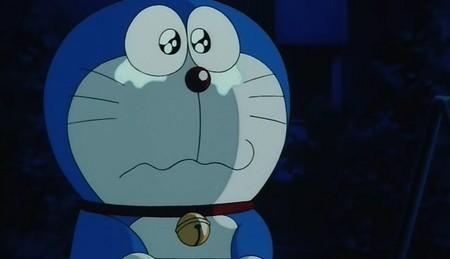 B. 5 210
A. 5 209
C. 5 211
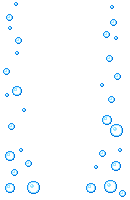 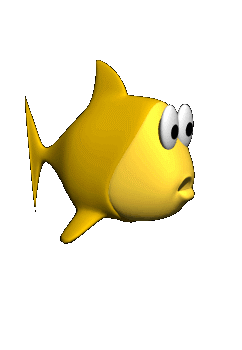 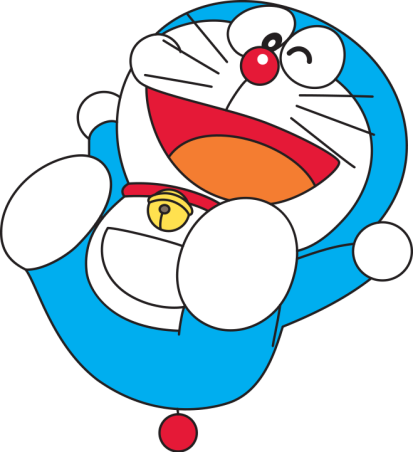 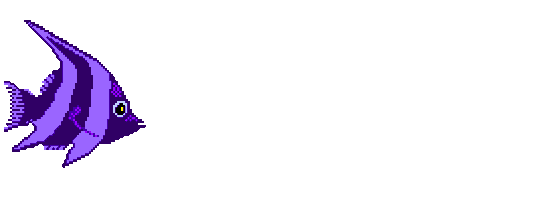 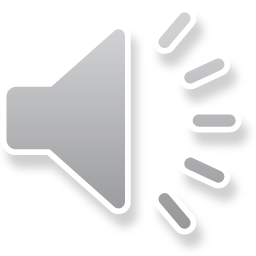 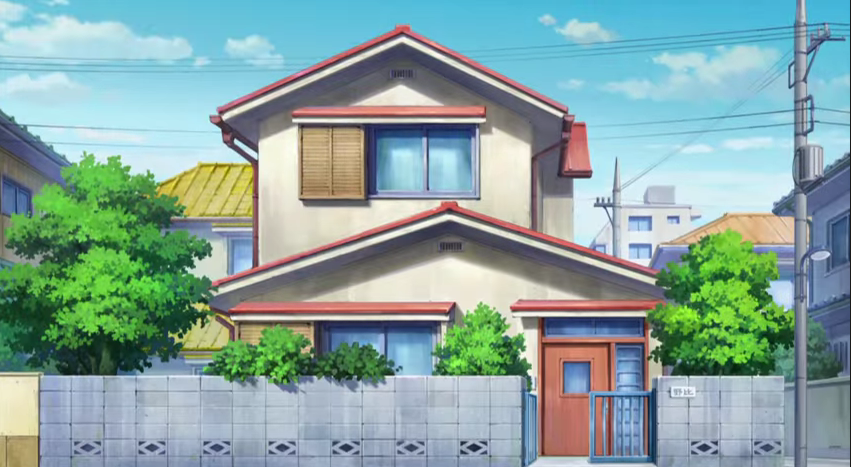 Bye bye!
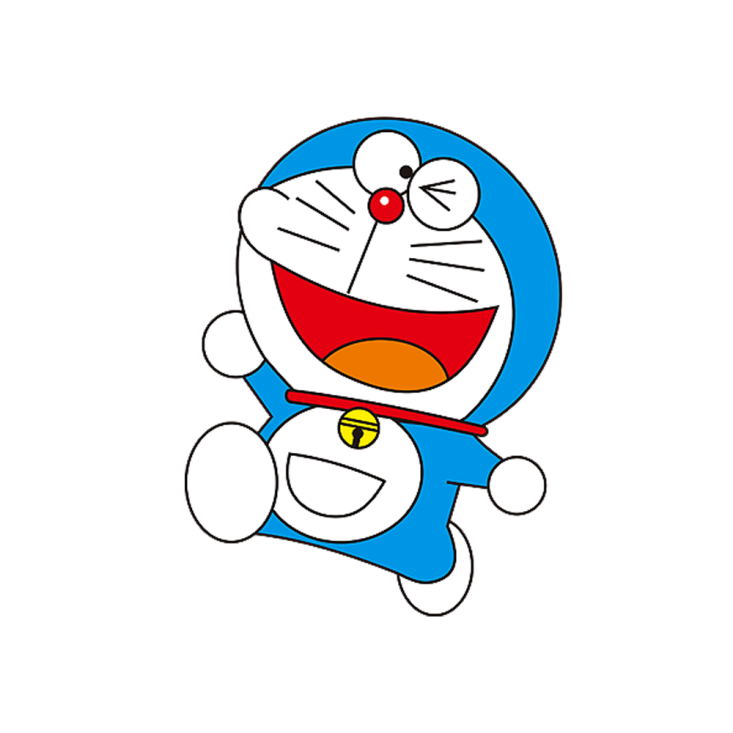 02
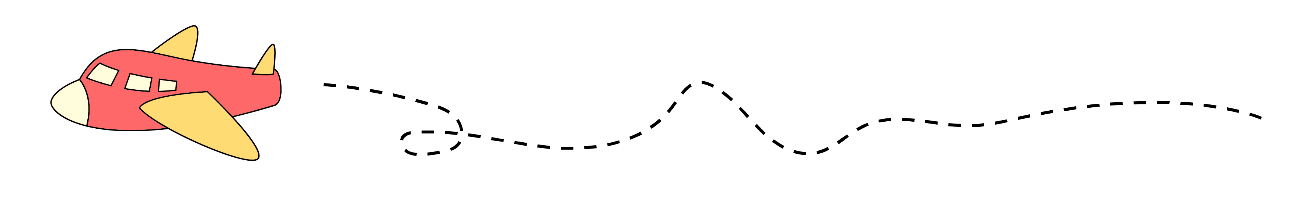 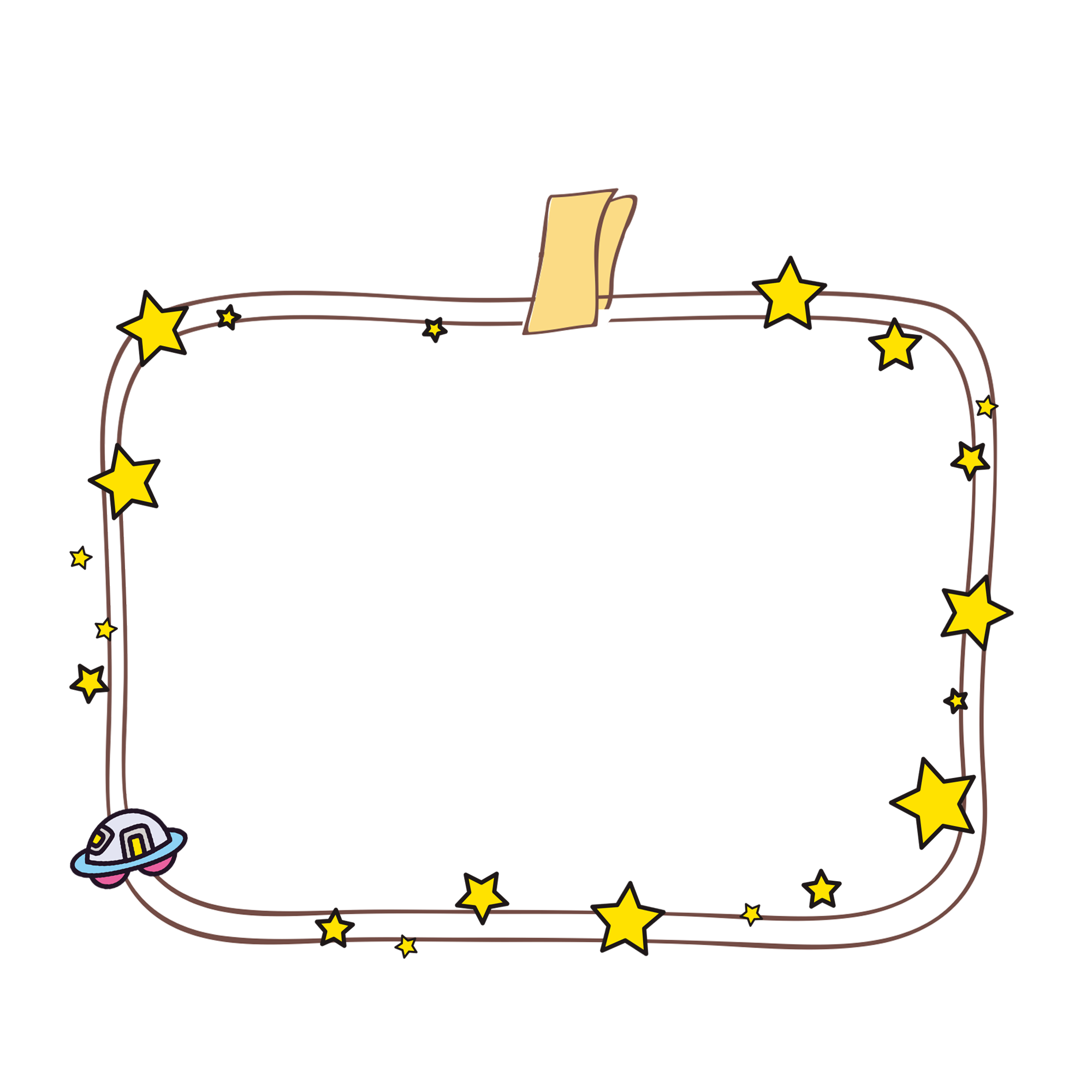 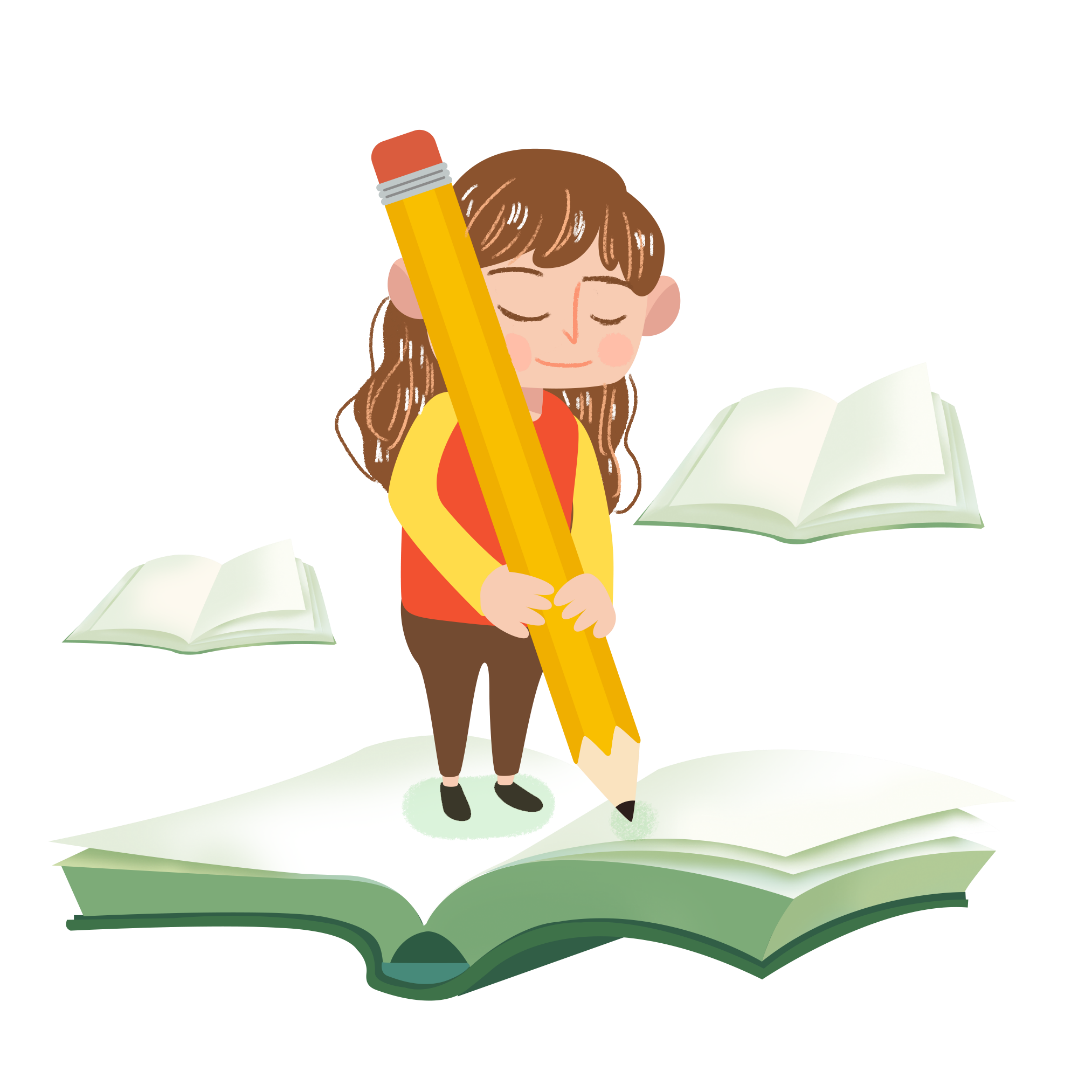 Luyện tập
Đặt tính rồi tính
1
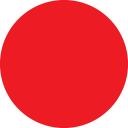 9 362 : 9     1 214 x 6     2 790 : 3            912 x 7
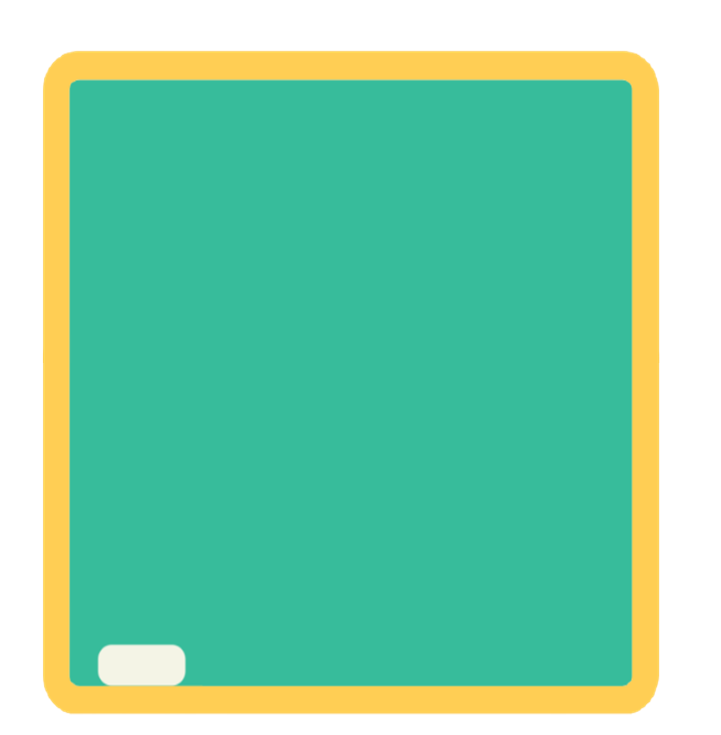 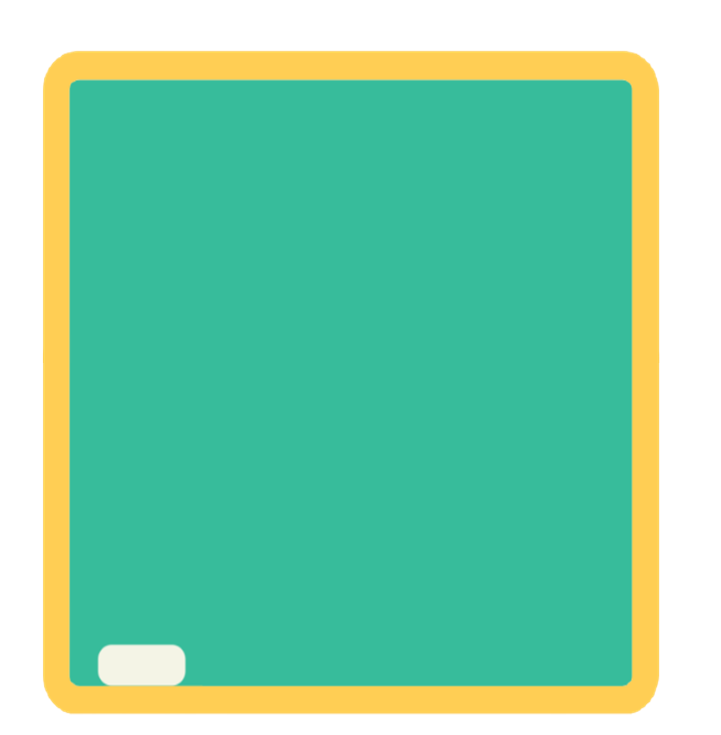 9
9 362
1 214
0
3
0
1
6
4
0
x
6
3
0
2
7
2
8
4
2
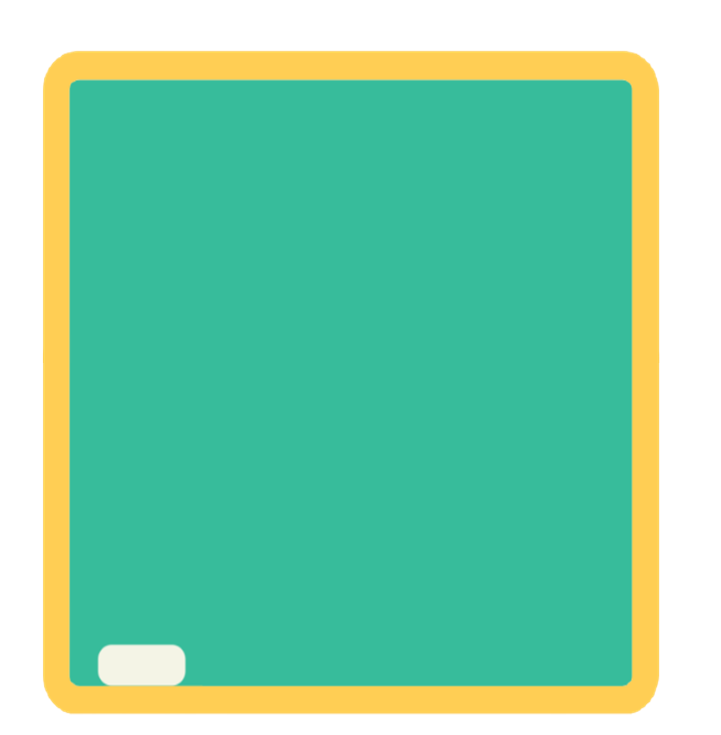 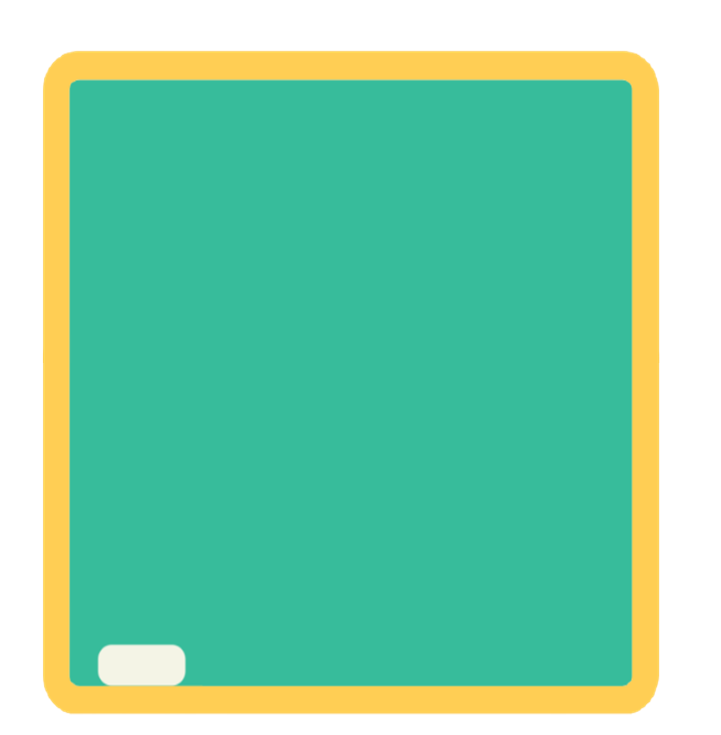 3
2 790
9 12
0
9
3
9
7
0
x
0
0
0
63
8
4
Ở khu vui chơi, bác Nam muốn gắn các dây đèn dọc theo mỗi cạnh của ngôi nhà dạng khối lập phương, trừ những cạnh sát mặt đất. Mỗi cạnh cần gắn một dây đèn dài 450cm.
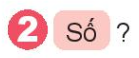 a) Bác Nam cần gắn tất cả          dây đèn.
b) Tổng độ dài các dây đó là          xăng-ti-mét.
?
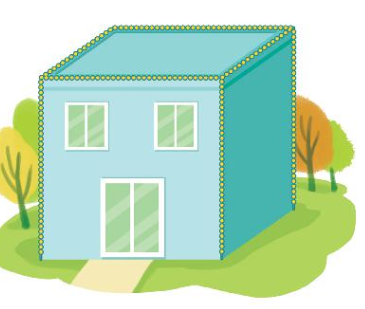 ?
“Ngôi nhà có bao nhiêu cạnh? 
Có bao nhiêu cạnh sát mặt đất?
Còn lại bao nhiêu cạnh được gắn bóng đèn?”
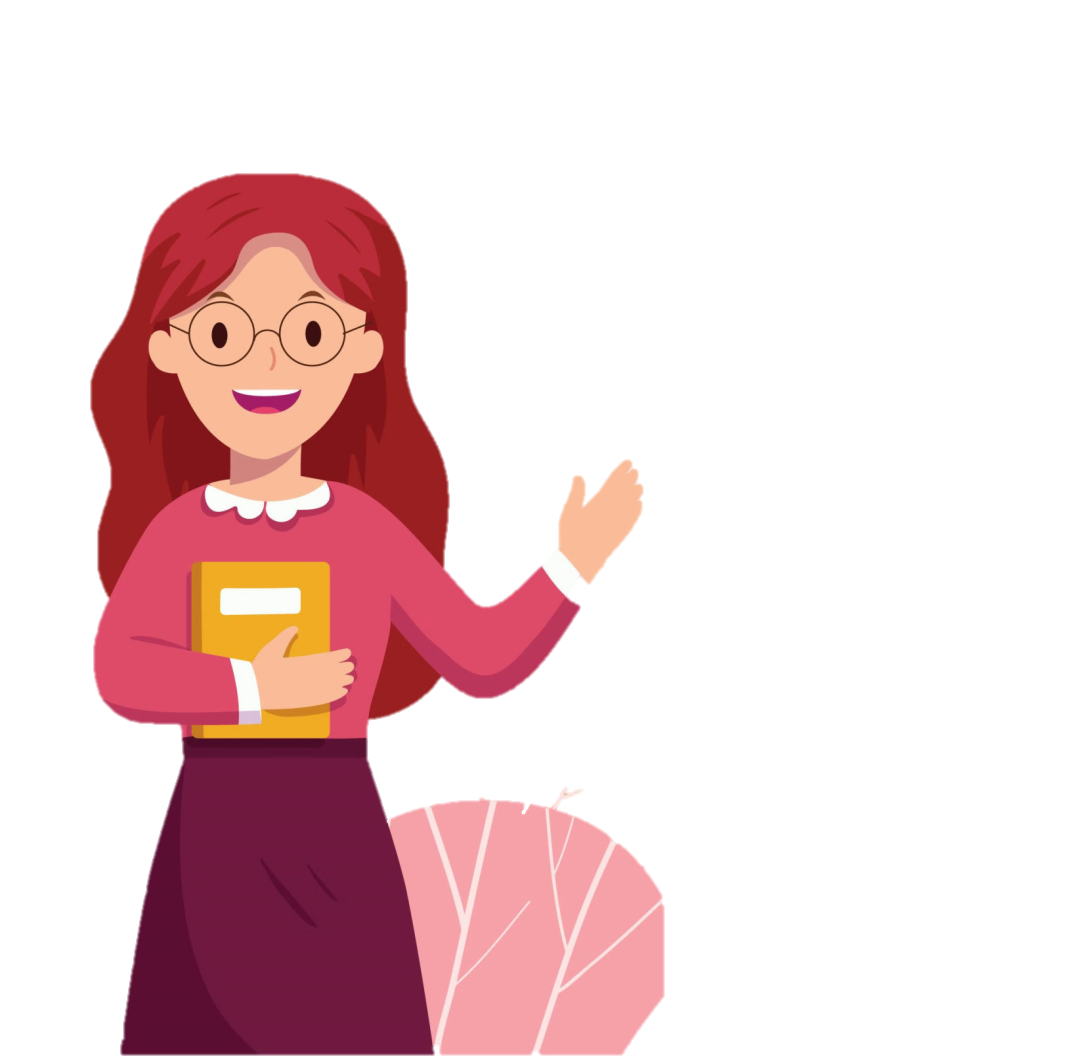 Bài giải:
a) Ngôi nhà có 8 cạnh. Vậy bác Nam cần gắn tất cả 8 dây đèn.
b) Tổng độ dài dây đèn đó là:
450 x 8 = 3600 (cm)
              Đáp số: a) 8 dây đèn;
                                b) 3600 cm
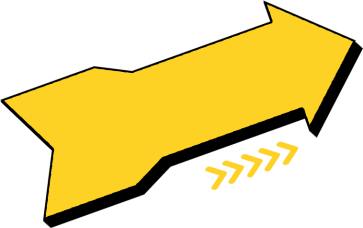 Bài 3:
B
Mỗi chú sâu sẽ đi theo đường nào để đến chiếc lá là ngôi nhà của mình? Biết rằng mỗi chú sâu chỉ bò theo đường có màu trùng với màu của nó và sâu cũng chỉ bò đến chiếc lá ghi kết quả của phép tính trên mình chú sâu đó.
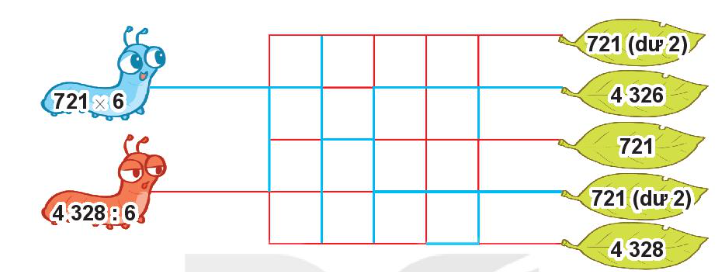 Thực hiện phép tính:
6
4 328
1
2
721
2
1
7
x
8
0
6
2
43
6
2
Vậy 721 x 6 = 4326
Vậy 4328 : 6 = 721 (dư 2)
Các chú sâu đi theo đường sau:
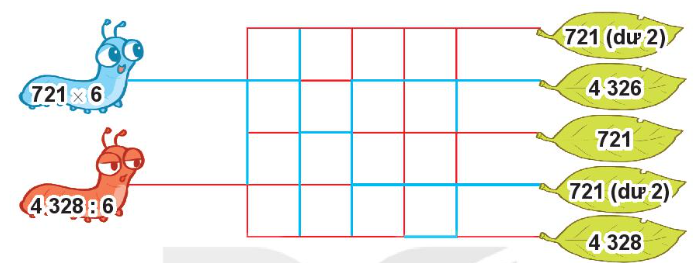 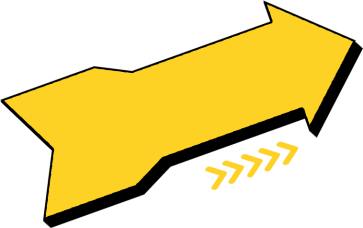 Bài 4:
B
Người khổng lồ nào nâng được nhiều ki-lô-gam nhất?
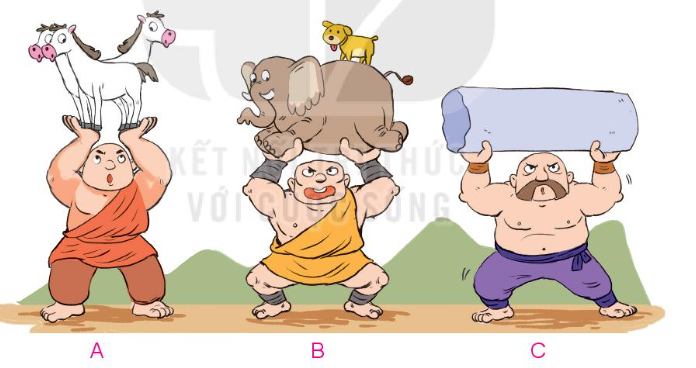 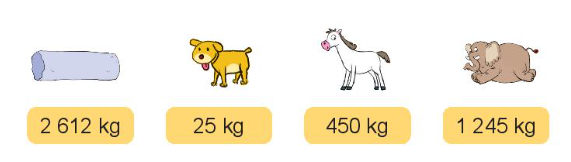 Bài giải:
Người khổng lồ A nâng 3 con ngựa nặng số kg là:
450 x 3 = 1350 (kg)
Người khổng lồ B nâng con voi và con chó nặng số kg là:
25 + 1245 = 1270 (kg)
Người khổng lồ C nâng 1 cục đá nặng 2612 kg. 
Vì 1270 < 1350 < 2612 nên người khổng lồ C nâng được nhiều kg nhất.
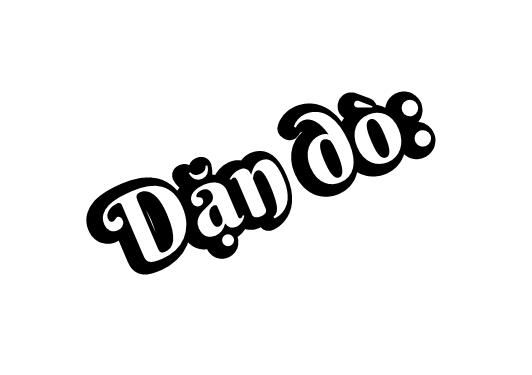 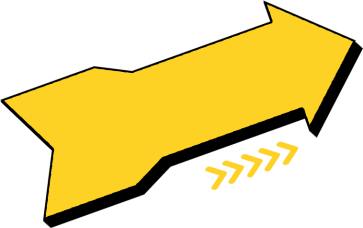 Ghi nhớ cách thực hiện được phép nhân và phép chia số có bốn chữ sổ 
Chuẩn bị bài sau
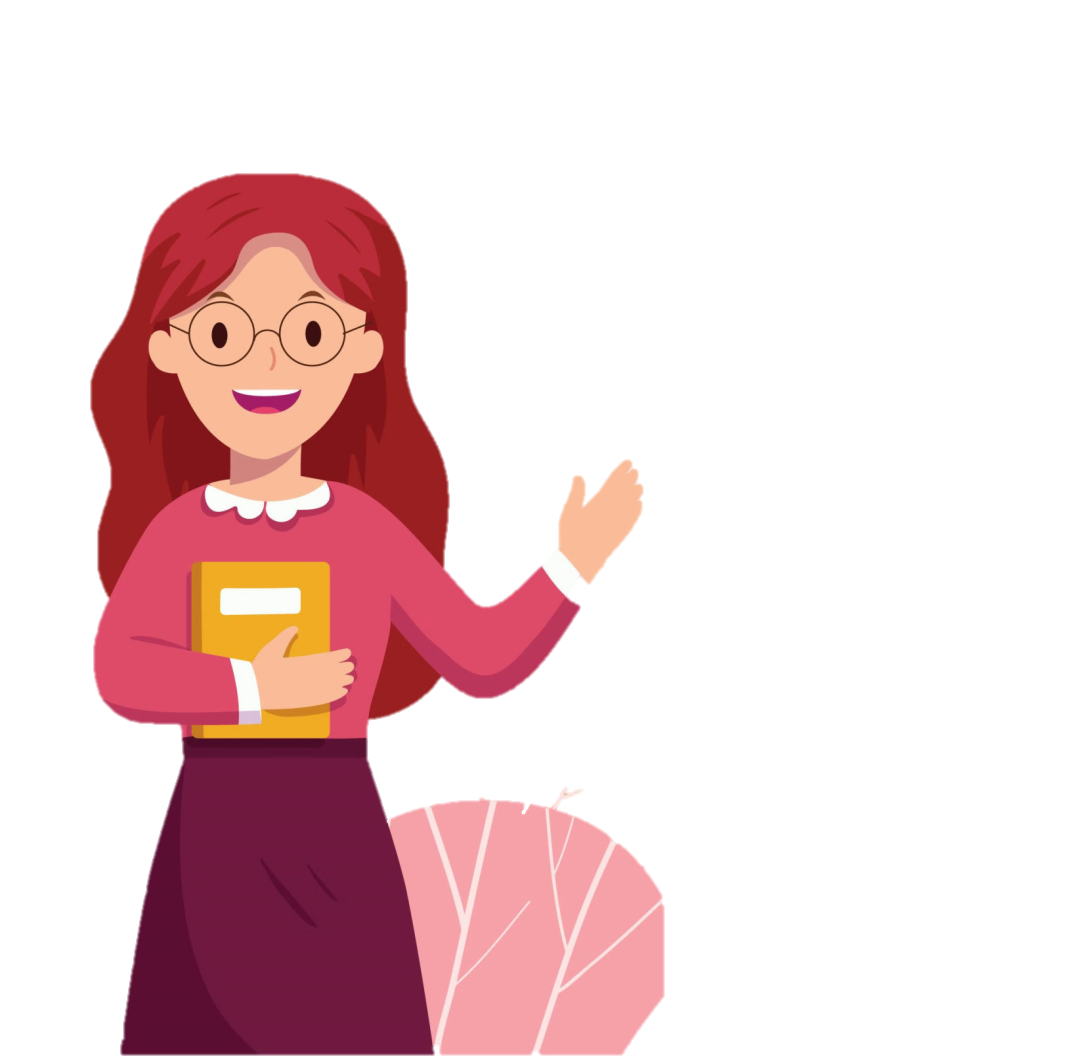 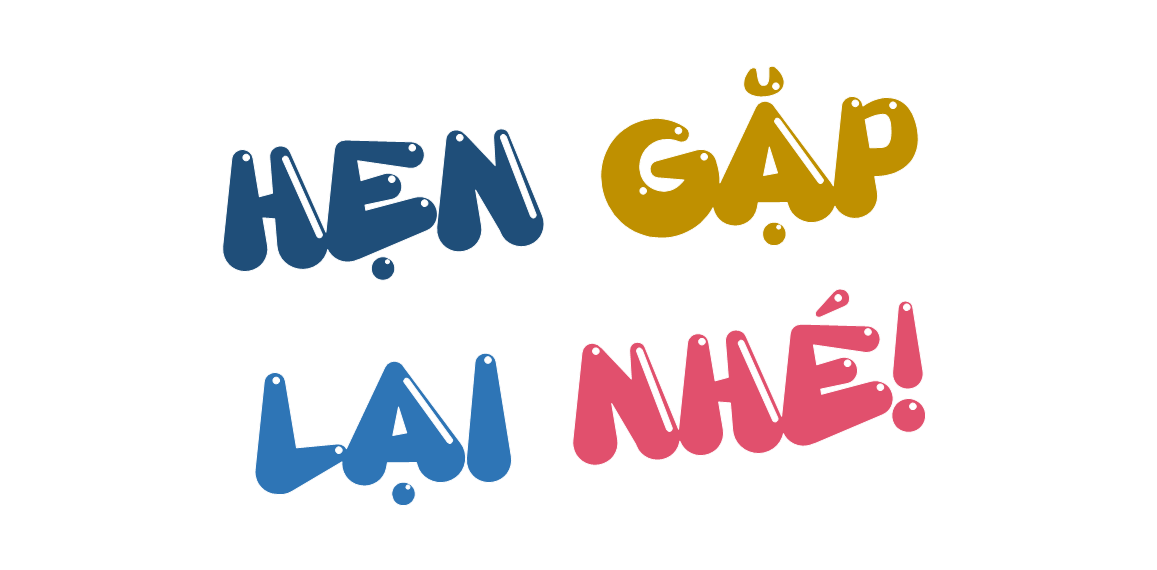 Tiệm Bánh
Donut
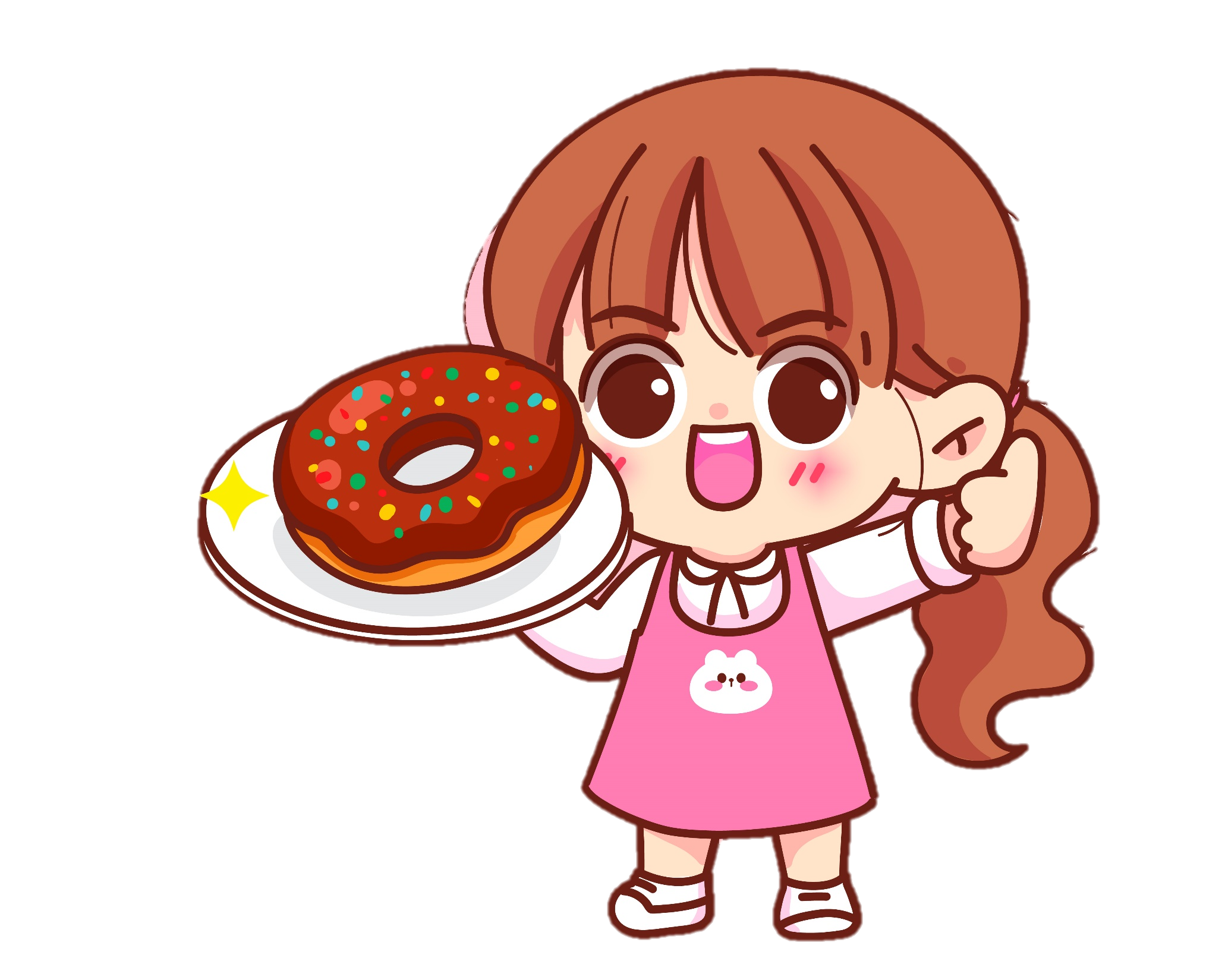